1 Analysis of the translational read-through between mph1 and mph2. Annotation and numbering refer to AF550415. ...
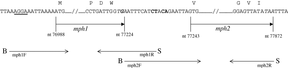 FEMS Microbiol Lett, Volume 269, Issue 2, April 2007, Pages 317–322, https://doi.org/10.1111/j.1574-6968.2007.00643.x
The content of this slide may be subject to copyright: please see the slide notes for details.
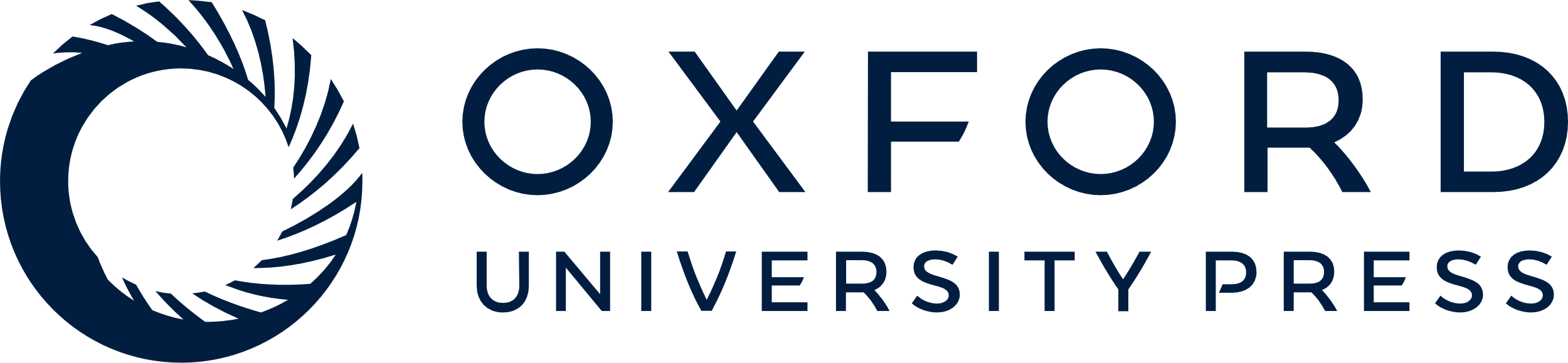 [Speaker Notes: 1 Analysis of the translational read-through between mph1 and mph2. Annotation and numbering refer to AF550415. The putative RBS sequence of mph1 is underlined. The stop codons are indicated in italics. Relevant deduced amino acids are indicated above the sequence. The primers used for cloning are indicated by convergent arrows. Added restriction sites are symbolized by B for BamHI and S for SphI. The mutagenized bases are in bold face letters: TGA was replaced by TAA and CTACA by GGAGG, giving rise to plasmids pAT463 and pAT466, respectively.


Unless provided in the caption above, the following copyright applies to the content of this slide: © 2007 Federation of European Microbiological Societies]
2 Thin-layer chromatography (silica gel with ...
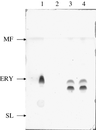 FEMS Microbiol Lett, Volume 269, Issue 2, April 2007, Pages 317–322, https://doi.org/10.1111/j.1574-6968.2007.00643.x
The content of this slide may be subject to copyright: please see the slide notes for details.
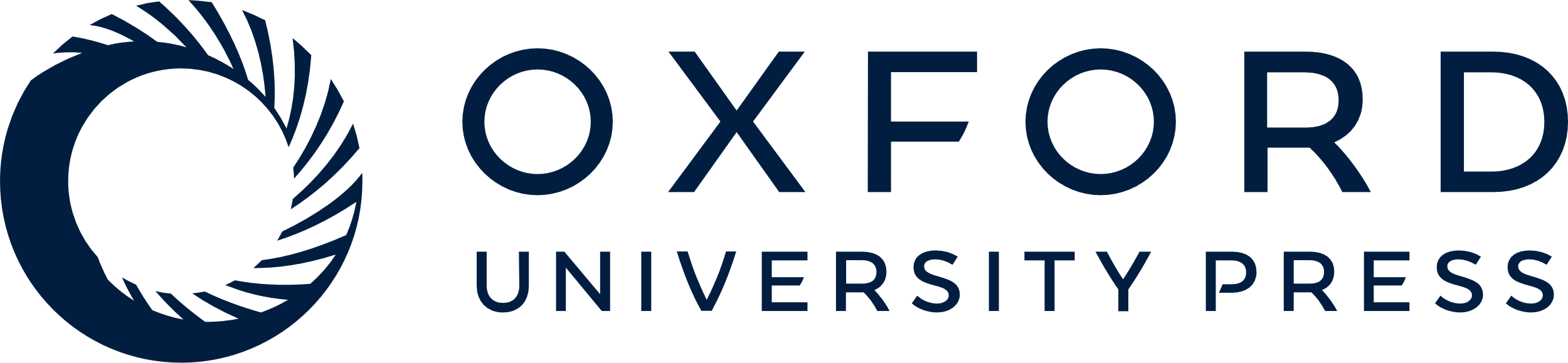 [Speaker Notes: 2 Thin-layer chromatography (silica gel with CH3COOC2H5–CH3-COOH–H2O [60 : 20 : 20] as a solvent mixture) of 20 µg of erythromycin (lane 1) and 10 µL aliquots of butanol extracts of Escherichia coli AG100A harbouring pACYC184 (lane 2), pAT462[mph(1+2)opal] (lane 3) or pTZ3716[mph(B)] (lane 4). ERY, erythromycin; MF, front of solvent migration; SL, spot-line.


Unless provided in the caption above, the following copyright applies to the content of this slide: © 2007 Federation of European Microbiological Societies]
3 Alignment of the deduced polypeptide sequences. Identical amino acids in at least three sequences are boxed. ...
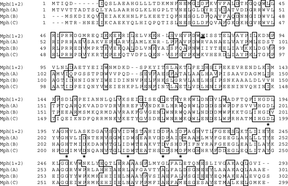 FEMS Microbiol Lett, Volume 269, Issue 2, April 2007, Pages 317–322, https://doi.org/10.1111/j.1574-6968.2007.00643.x
The content of this slide may be subject to copyright: please see the slide notes for details.
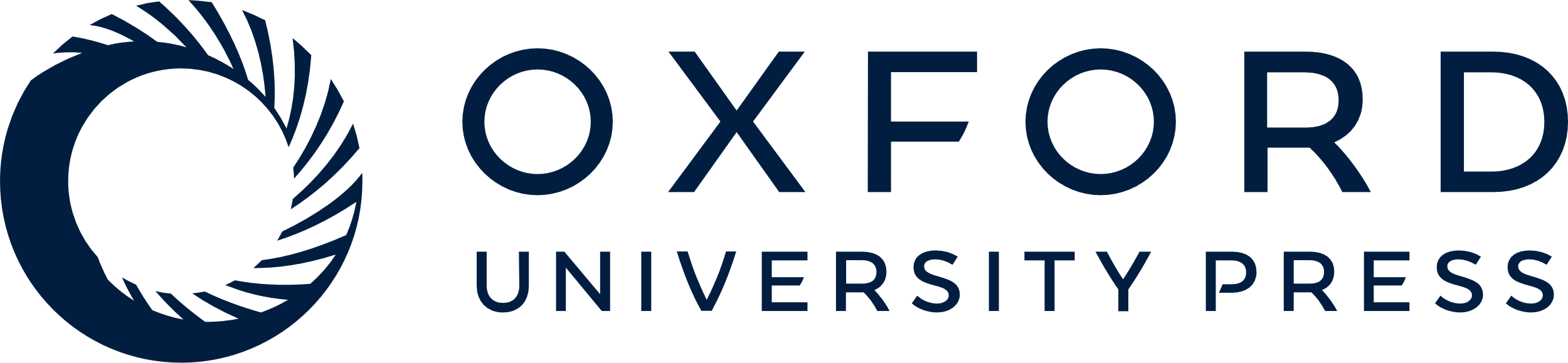 [Speaker Notes: 3 Alignment of the deduced polypeptide sequences. Identical amino acids in at least three sequences are boxed. Residues known to be important for catalysis are indicated by asterisks. The tryptophan due to read-through between mph1 and mph2 is indicated in bold and underlined.


Unless provided in the caption above, the following copyright applies to the content of this slide: © 2007 Federation of European Microbiological Societies]